Осетия
Обычаи осетинского народа
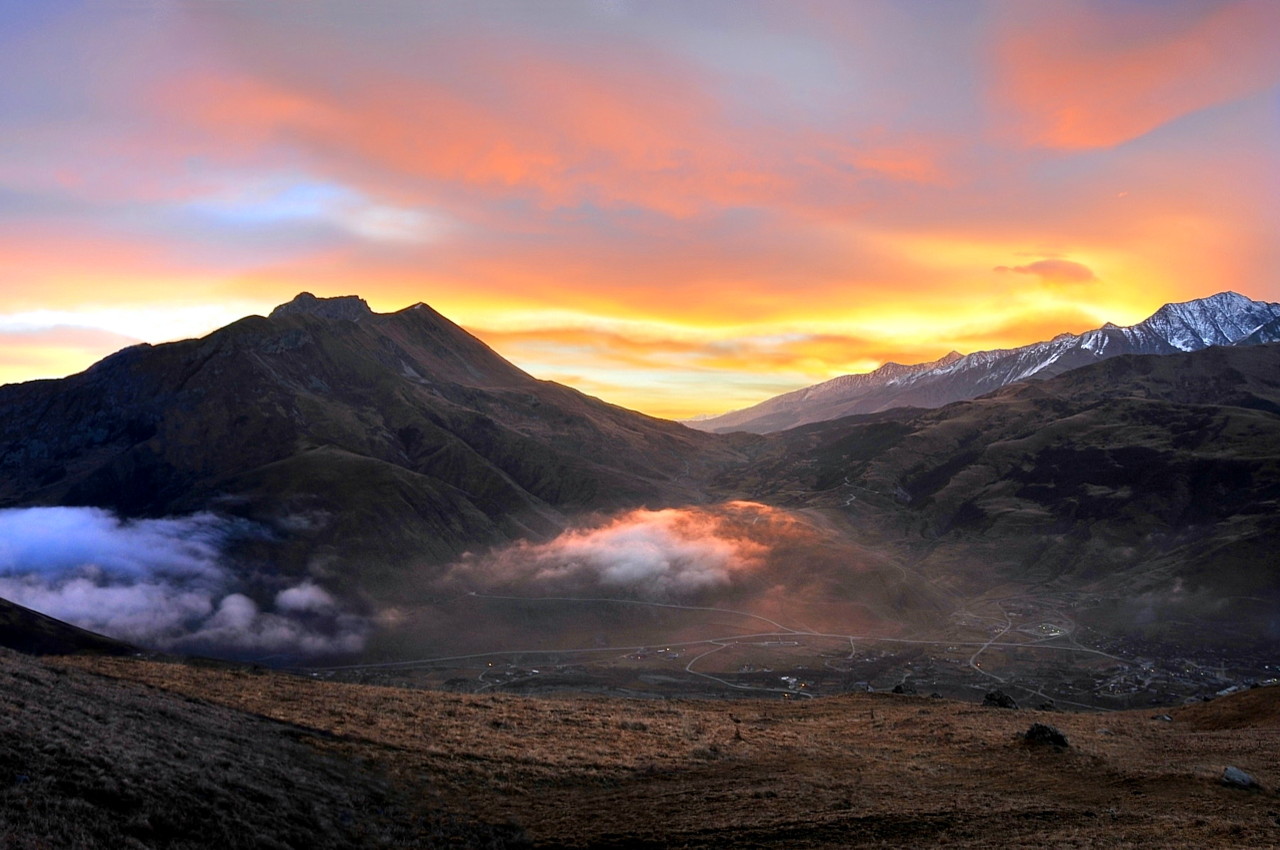 К древнейшим обычаям, порожденным родовым строем, относится гостеприимство и куначество осетин. Эти обычаи бытовали и у других горских народов Северного Кавказа и имели много сходных черт.
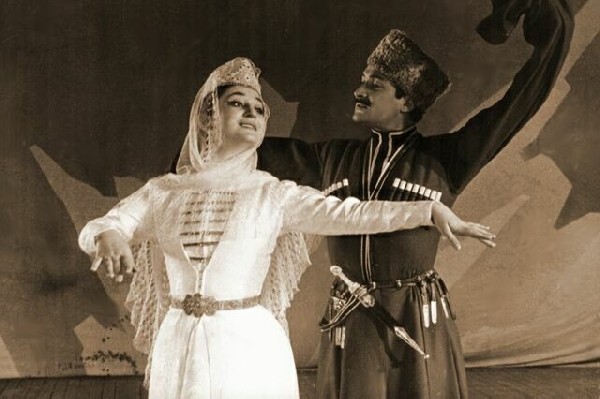 Танцевали всегда с древних времён и до нашего поколения.
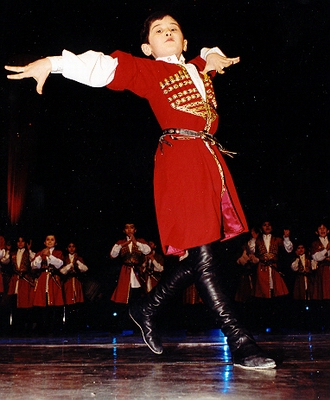 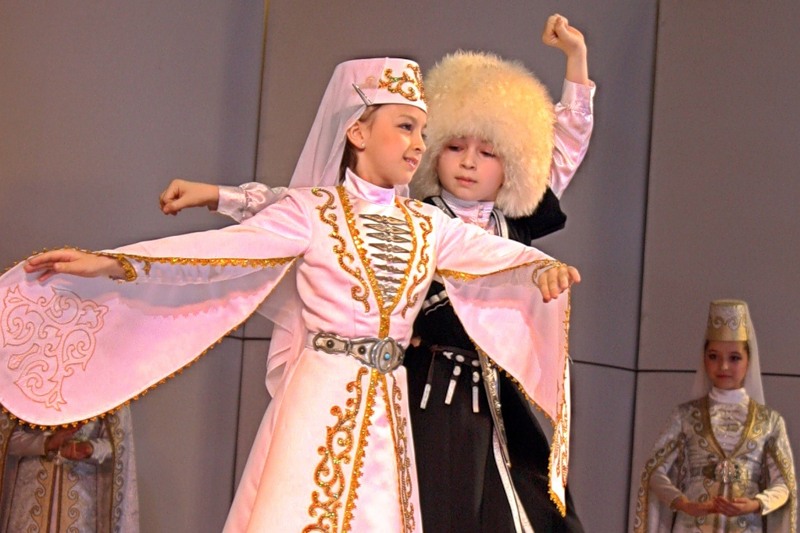 В национальной культуре почетное место занимает танцевальная культура. Есть несколько видов танцев: массовый танец /симд/, парные танцы (тым-был кафт и др.), медленный танец (хонгæкафт), мужской сольный танец на носках (рог кафт). Каждый из танцев имеет свою музыку, исполняемую на осетинской гармони (фæндыр), используются и струнные музыкальные инструменты.
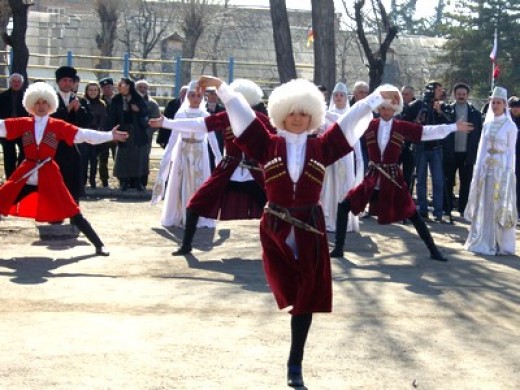 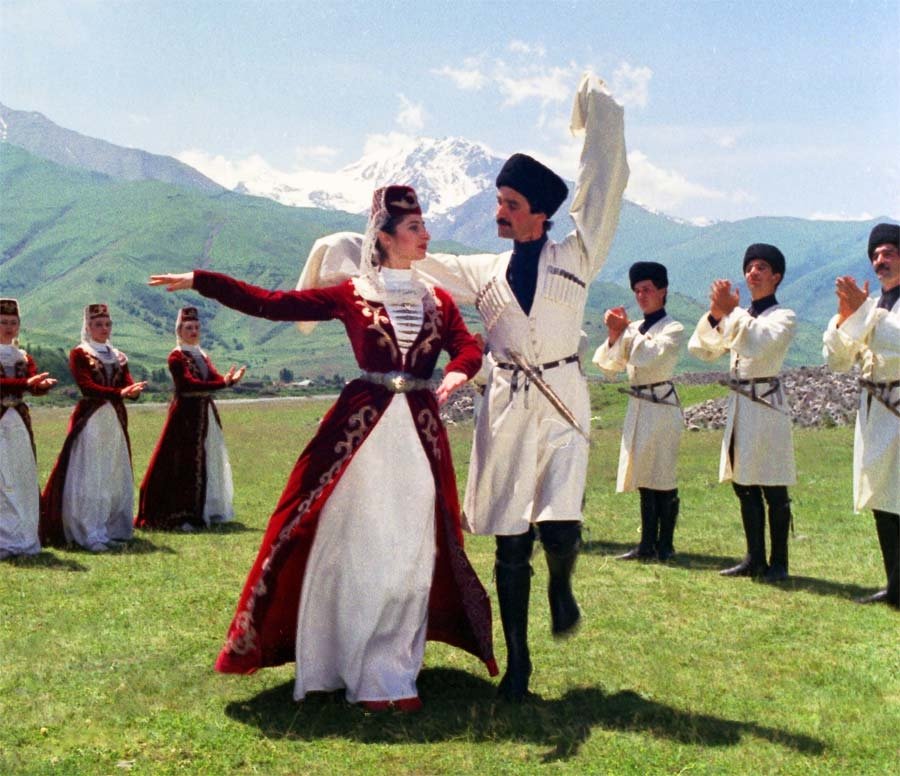 На языке танца выражали любовь и ненависть, добро и зло, радость и горе.
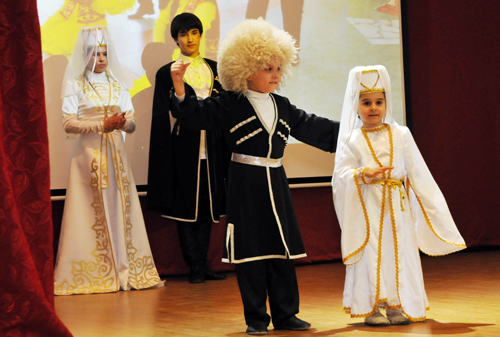 Застолье по хорошему поводу всегда сопровождается весельем, песнями, шутками.
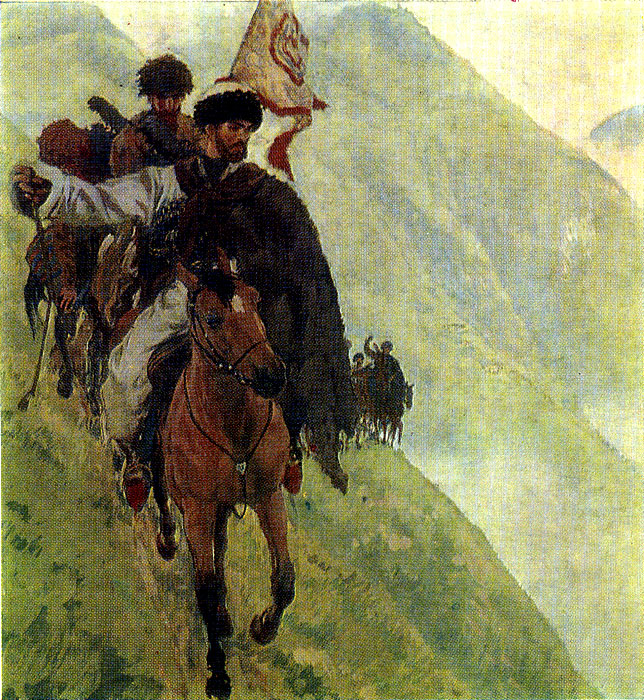 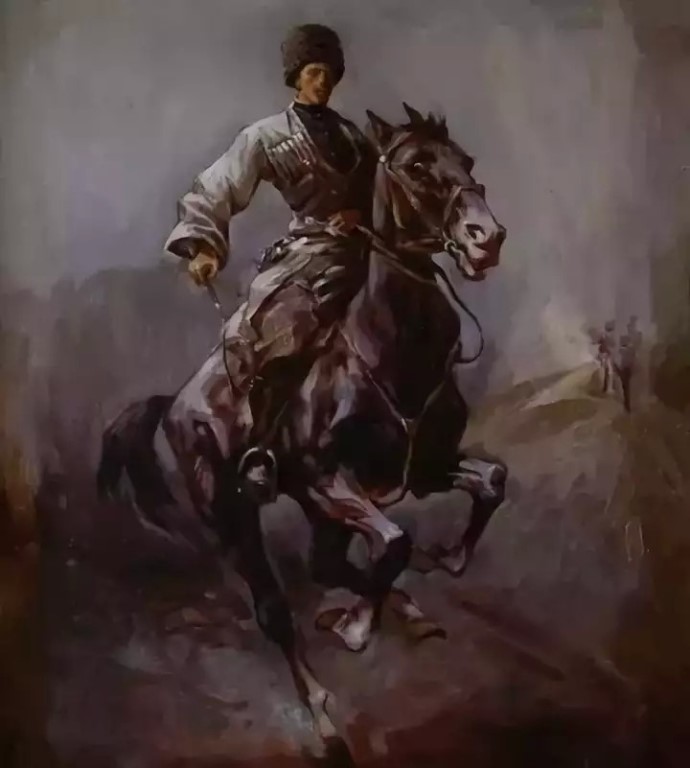 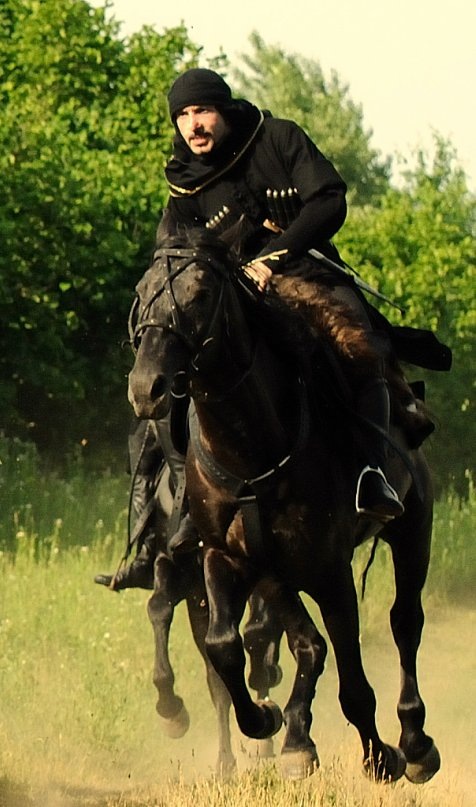 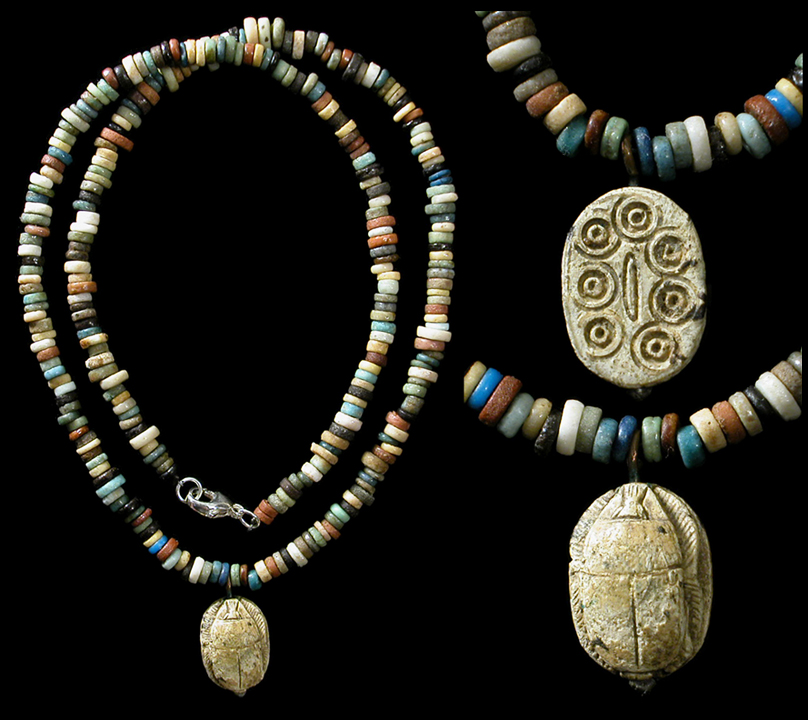 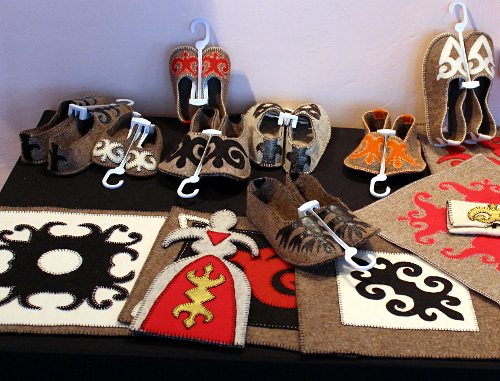 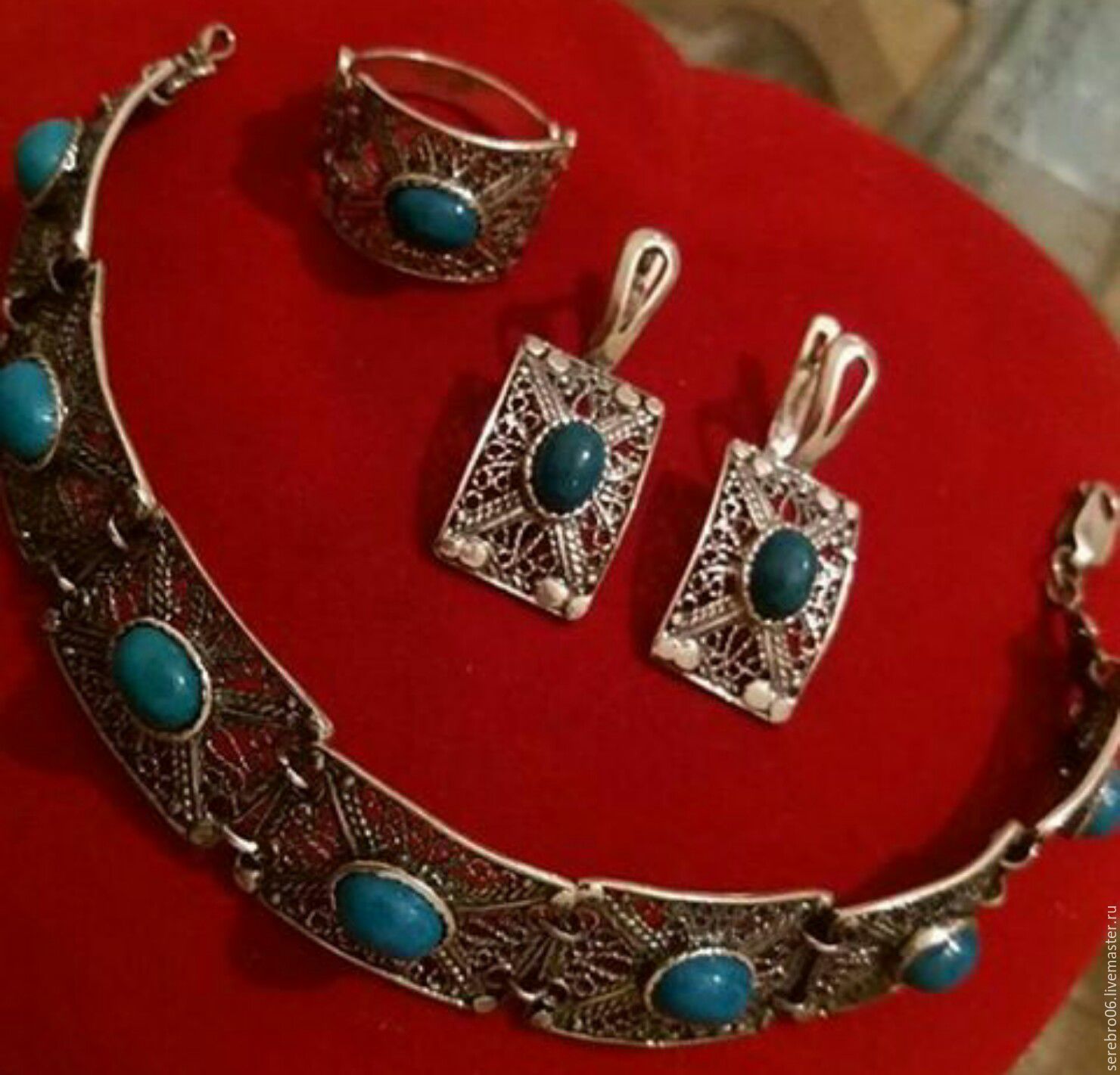 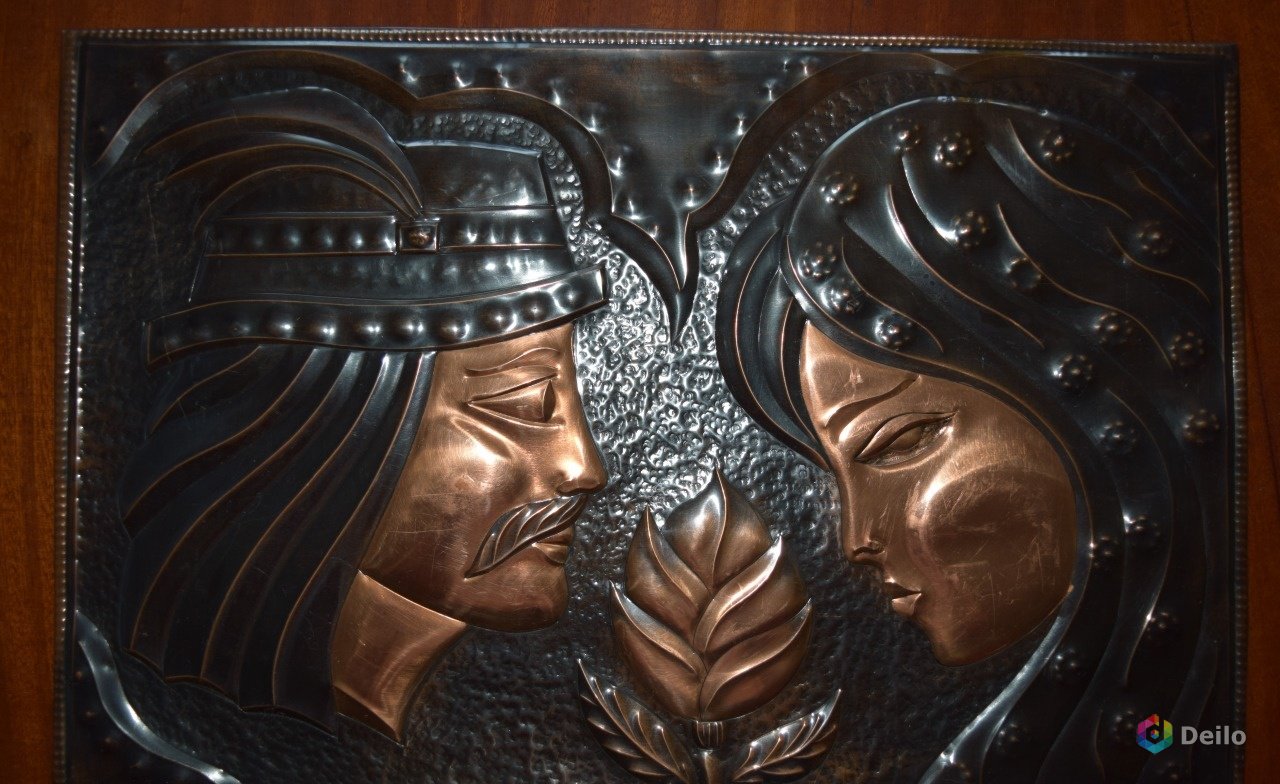 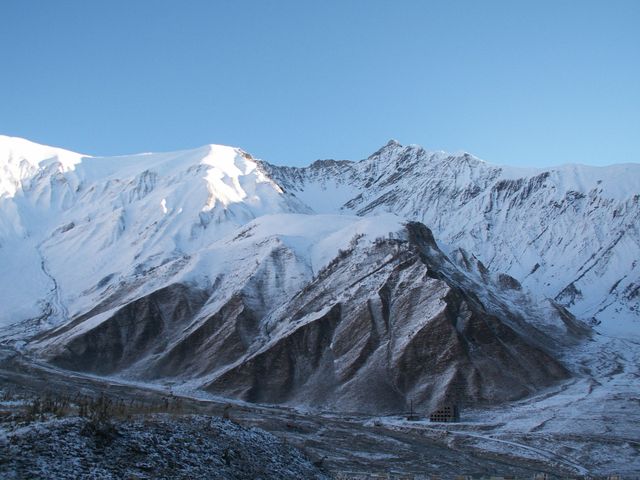 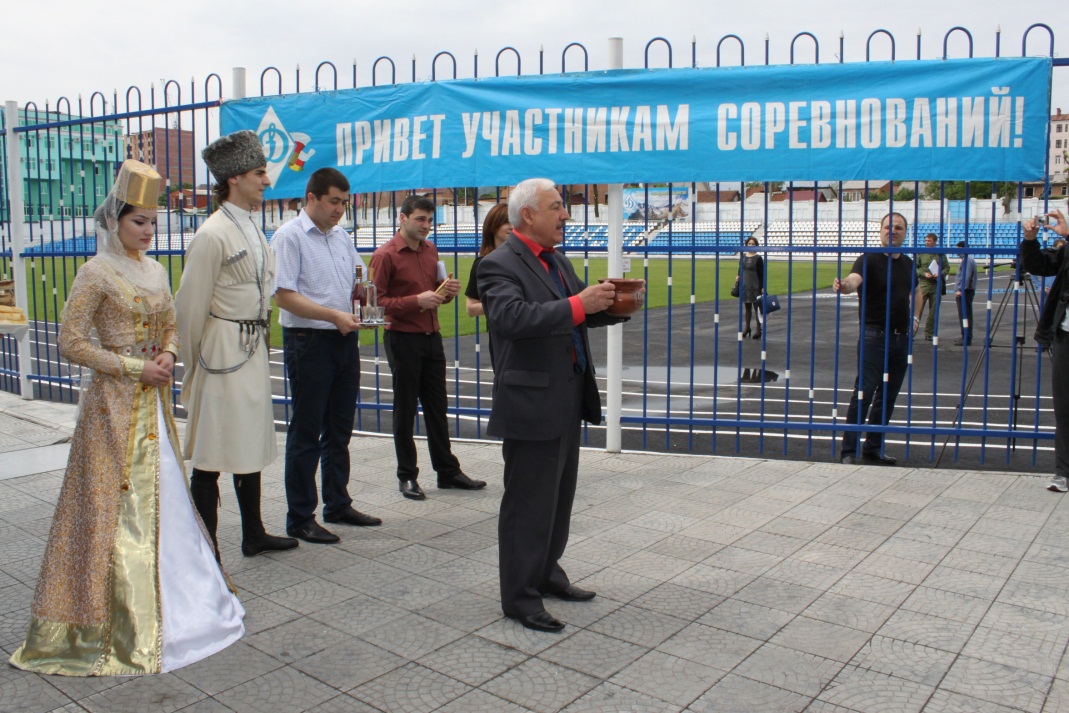 Прием гостя на Кавказе - вообще явление важное, официозное и очень ответственное. А у осетинского народа гостеприимству отведена особая роль в системе традиционного общения.
Гостеприимство - особенность осетинского народа, важнейшая народная традиция, уходящая корнями соблюдением правил и порядка в глубь веков.
Традиционная кухня осетинского народа складывалась в течении долгого времени. Главный ее образующий фактор — кочевой образ жизни первоначальных жителей данного региона, предков осетин — алан.
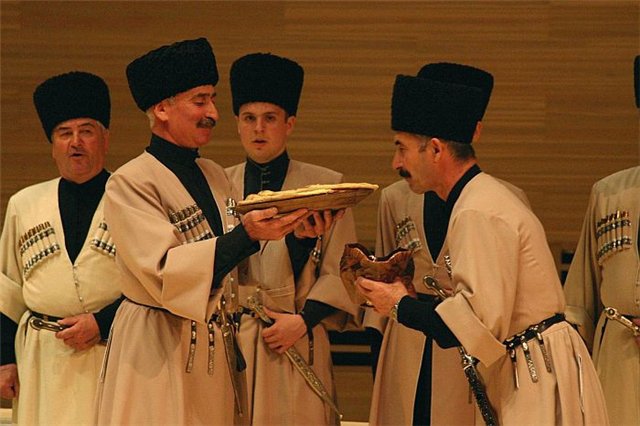